ATIVIDADES COM FOCO NO ACOMPANHAMENTO DAS APRENDIZAGENS
Atividade de Matemática – 9º Ano
Expressões algébricas: fatoração e produtos notáveis

Resolução de equações polinomiais do 2º grau por meio de fatorações

HABILIDADE:

(EF09MA09) Compreender os processos de fatoração de expressões algébricas, com base em suas relações com os produtos notáveis, para resolver e elaborar problemas que possam ser representados por equações polinomiais do 2º grau.
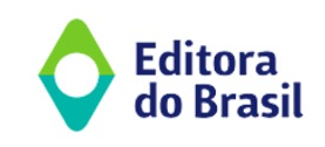 Atividade de Matemática – 9º Ano
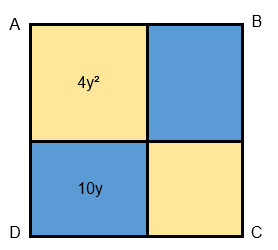 Maestro Educação
Determine:
 
a) a medida do lado do quadrado ABCD;
b) a área do quadrado ABCD.
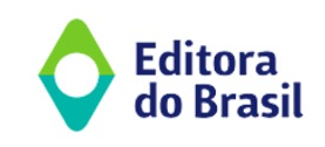 Atividade de Matemática – 9º Ano
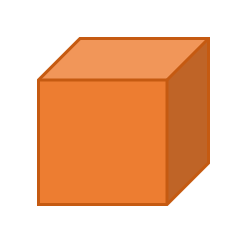 Maestro Educação
Volume = (p3 – 3p2q + 3pq2 – q3) dm3
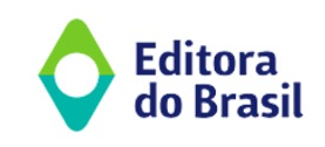